5. Dilatation of Buildings
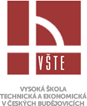 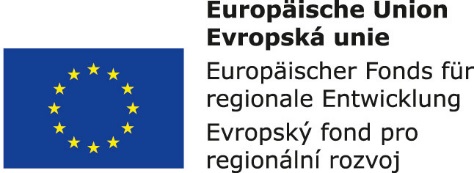 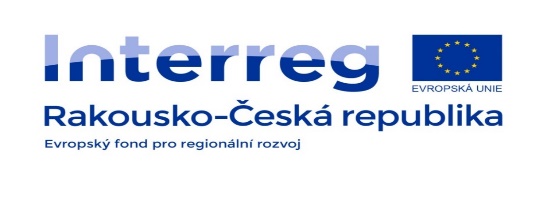 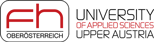 Dilatation of Buildings
The construction joint  - distance between the two building blocks.
The expansion joint - divides buildings (parts) into smaller rigid units.
Unforced effects include:
Volume changes due to temperature
Volume changes due to moisture
Rheological effects (creep and shrinkage)
Changing the shape of the foundation joint (bottom surface)
Expansion joints eliminate: Static effects x Dynamic effects x Acoustic effects x Heat-technical effects.
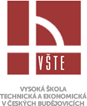 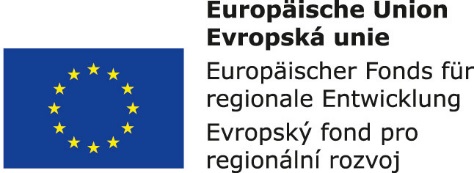 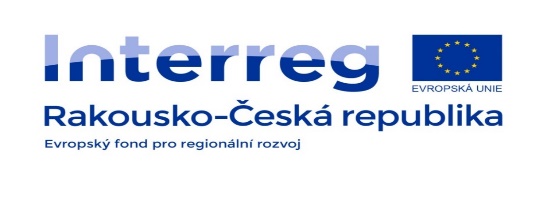 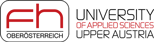 Volume Changes
Volume changes can be caused by:
Changing the temperature of the external and internal environment (thermal expansion of materials).
Changing the moisture of the materials (drying and swelling)
Rheological changes of the materials (Shrinkage x Creep)
Stress elements due to volume changes can lead to:
Element breakage by tensile cracks
Compression element failure
Expanding effect on surrounding structures
Creation and expansion of joints between element and surrounding structures
Rheological changes of materials
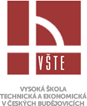 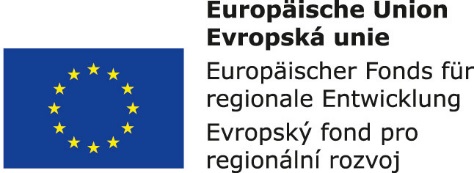 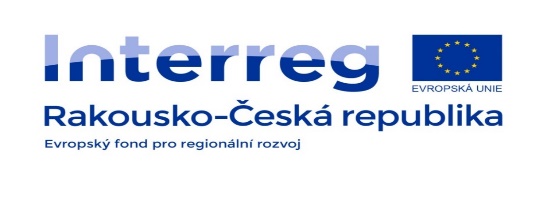 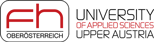 Structural principles and structural solutions
Maximum distance of expansion joints in masonry with lime mortar:
burnt bricks                          100 m
sand-lime bricks                    50 m
concrete blocks                     50 m
natural stone                         60 m
reinforced concrete              40 m
Construction design of the expansion joints:
Duplication of supporting structures
Unilateral sliding fit
Cantilevered ceiling structure
Inserted field with slide bearing
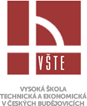 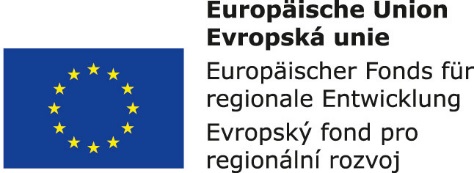 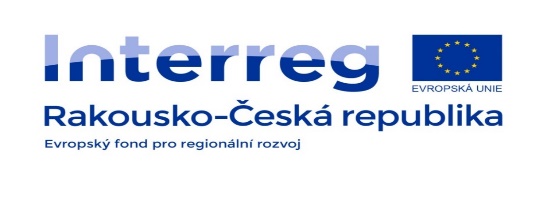 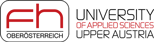 Uneven Settling
Irregularities in the substructure of the object - irregular and oblique loading of soil layers with different compressibility, different levels of groundwater level, undermined area, additional changes in the subsoil or level of ground water level.
Different loads in the footing bottom - different height of the part of the building, different utility loads in different parts of the building, inappropriate design of the area of individual flat foundations
Different foundation structures of parts of the building - the combination of shallow and deep foundations
The time interval between the realizations of the different units of the building - the new part follows the older one, where the settlement has already taken place.
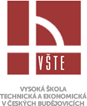 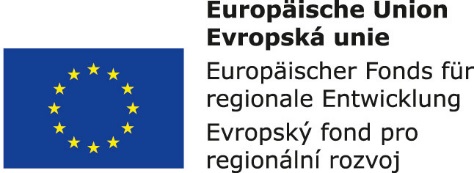 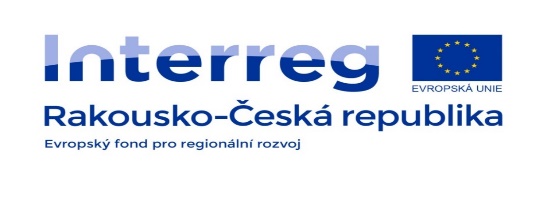 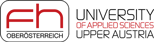 Structural principles and structural solutions
Design principles for expansion joints:
Expansion joints must allow vertical displacements
Expansion joints pass through the whole object, including the foundations
Foundations must not interfere with one another
Must comply with the required thickness joints
Design solutions for the implementation of expansion joints:
Sided cantilevered horizontal structures
Reversible cantilevered horizontal structures
Fields inserted
Modulation adjustment
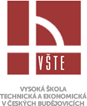 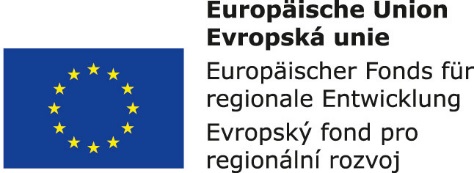 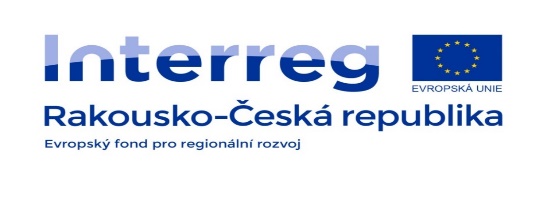 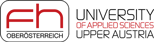